Bio-gruppen i Kildemarken
Generalforsamling i Grundejerforeningen Kildemarken 2022
Mathias Stabæk 
Grundejerforeningen Kildemarkens bestyrelse
Bio-gruppen
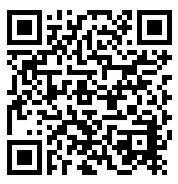 Status - hvad er der sket og hvor er vi nu?
Vi startede arbejdet i maj 2021: Fem ildsjæle fra Kildemarken (Per), KM3 (Nadia og Maria), Grundejerforeningen (Mathias) og Skovgården (Katja). 
Gruppen har hjemmeside, med formål og løbende opdateringer på aktiviteter.
Haft besøg af og samarbejde med DAB - artikel i “DAB nyhedsbrev for bestyrelsesmedlemmer“
Tilknyttet stærk support i form af DABs Landsskabsarkitektstuderende - Olga
Undersøgt, planlagt og drøftet en masse: beboer-interviews og fokusgrupper i april.
Konkret:
Indsamlet og flyttet træstammer og mange kg blomsterfrø (kommunalvalg og “Bo med Natur”).
Et mindre område, af den opgravede del af Grønningen vil få sået blomsterfrø. Dette vil blive markeret og skiltet med start på lørdag.
Uddrag af Lokalplan 17-1
Hvorfor er der ikke synlige ændringer endnu?
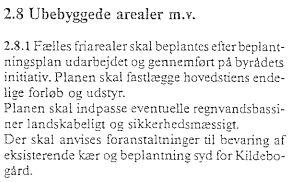 Arbejdet er kompliceret. Udvalgte udfordringer (ud over corona):
Kommunen: Lange svartider, vagt formuleret lokalplan (17-1), ingen beplantningsplan eksisterer, fastholdelse af godkendelses-tilgang*
For-undersøgelser - i igang
Beboer-inddragelse - planlægges
Grøn kontrakt - løber til 2023
Flere foreninger
Begrænsede økonomiske rammer*
*”Vild natur i Ringsted Kommune”-skrivelse til boligforeninger fra Kommunen
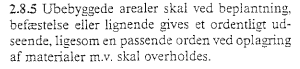 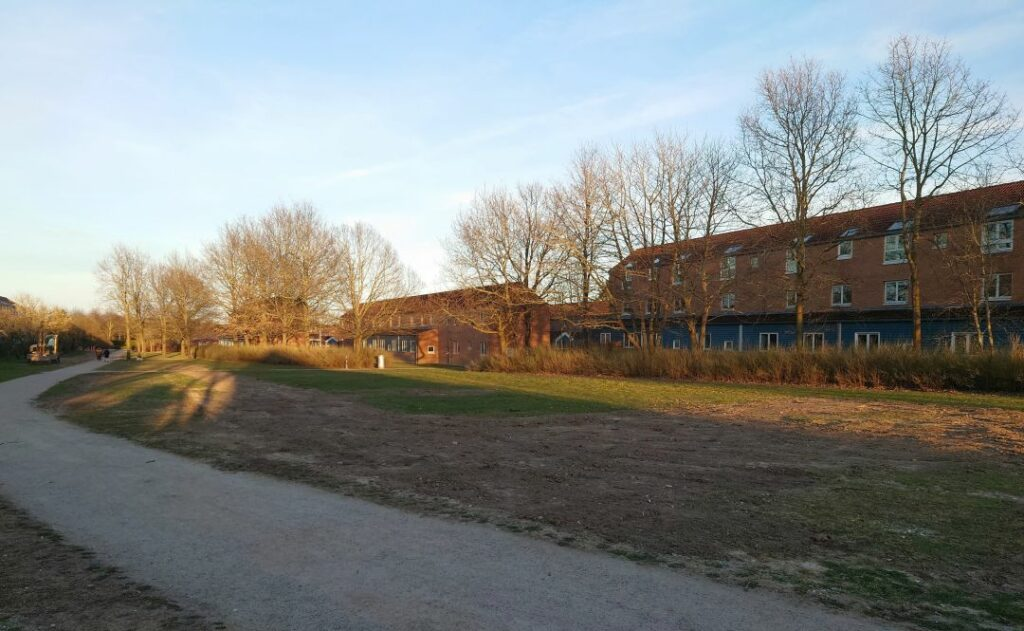 Område udset til blomstersåning
Strategi for Kildemarken
Til Generalforsamling 31 marts 2022
Olga Rakitchenkova, studentermedhjælper hos DAB- Landskab
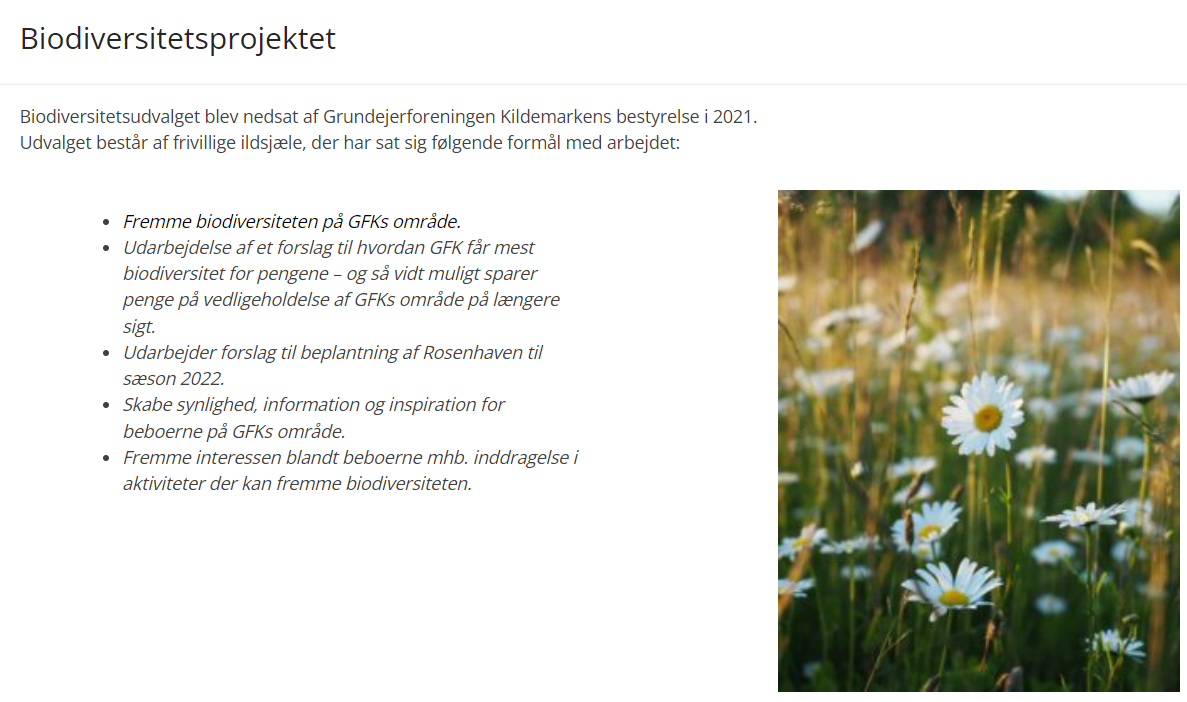 SAMARBEJDE

Bio-gruppen
Olga – Landskabsarkitektstuderende og 
	     studentermedhjælper hos DAB- Landskab
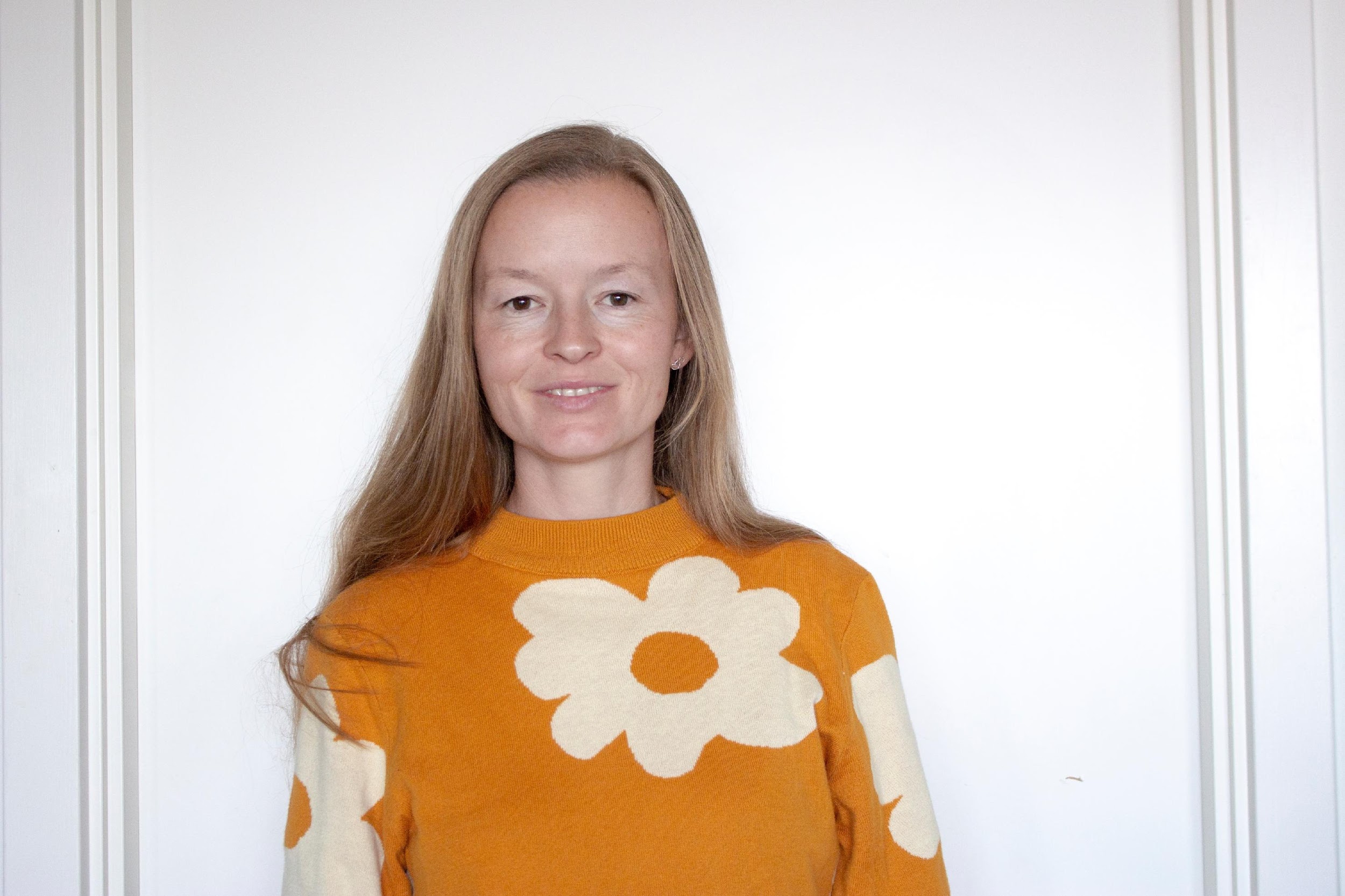 BiO-GRUPPEN

Forvandler kedelige fællesarealer til små oaser med leg for børn og nydelse for voksne

Mere naturrigt områder, mest biodiversitet for penge

Forslag til beplantning, f.eks. Rosenhave

Inddragelse af beboer- åben dialog, gavn for alle
SPECIALE

Undersøger begrebet ”Natur” i boligområde
Speciale består af både teoretiske del og praktiske casestudie af boligbebyggelse Kildemarken. 
Casestudie består af både stedsanalyser, observationer, interviews og beboer involvering, og blive udmundet i udviklingsstrategi for hele boligbebyggelse.
SAMARBEJDET

Resultatet: Strategi for Kildemarken

Samarbejdets forløb: 
Forundersøgelse og observationer – fra februar- til marts
Beboerinvolvering – fra marts – til april
Udvikling af strategi- maj
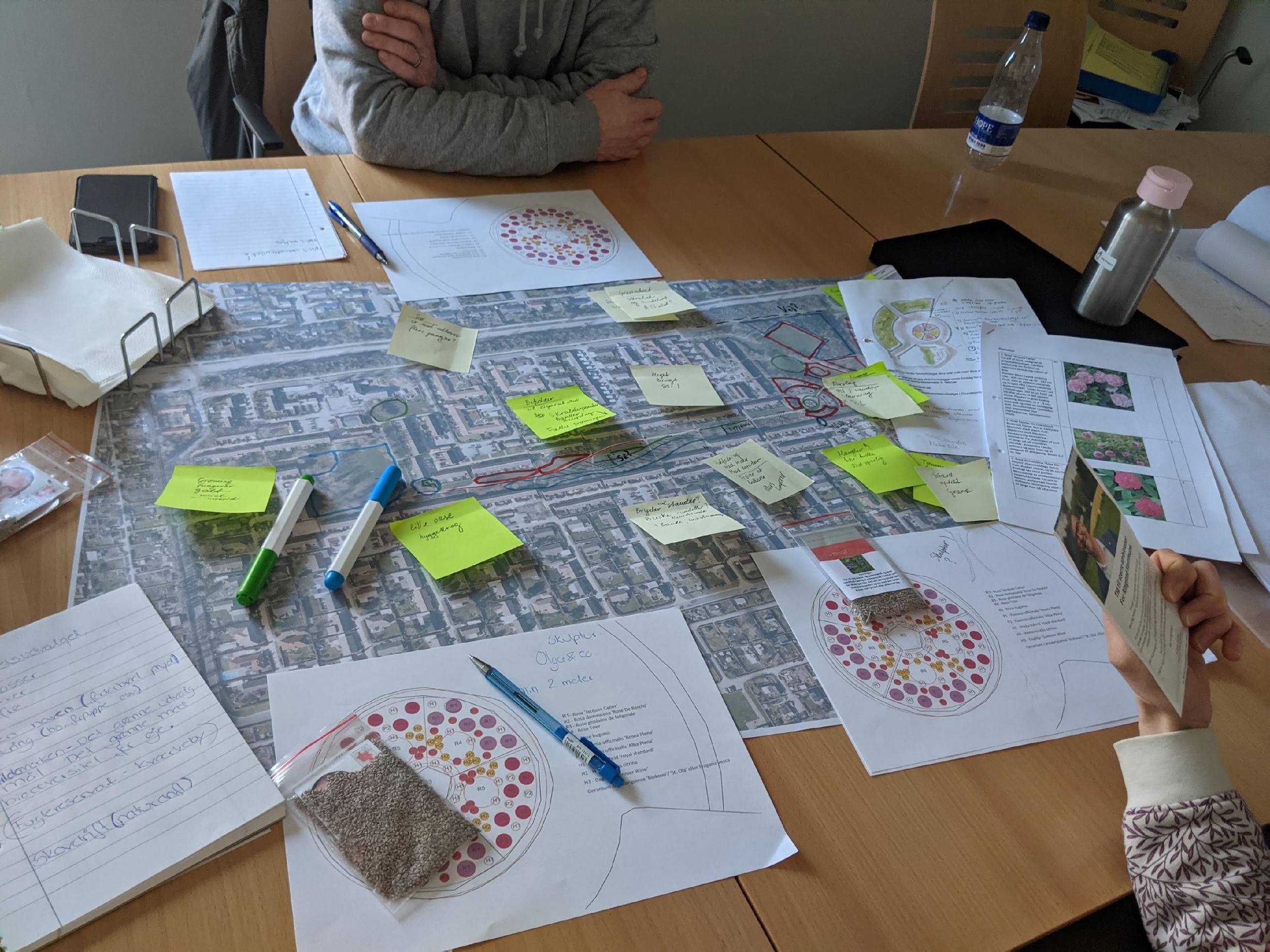 FORUNDERSØGELSER

F.eks. Historisk analyse, risiko for oversvømmelse ved skybrud, grønne typologier, biodiversitets- og plejeniveau, områdets brug
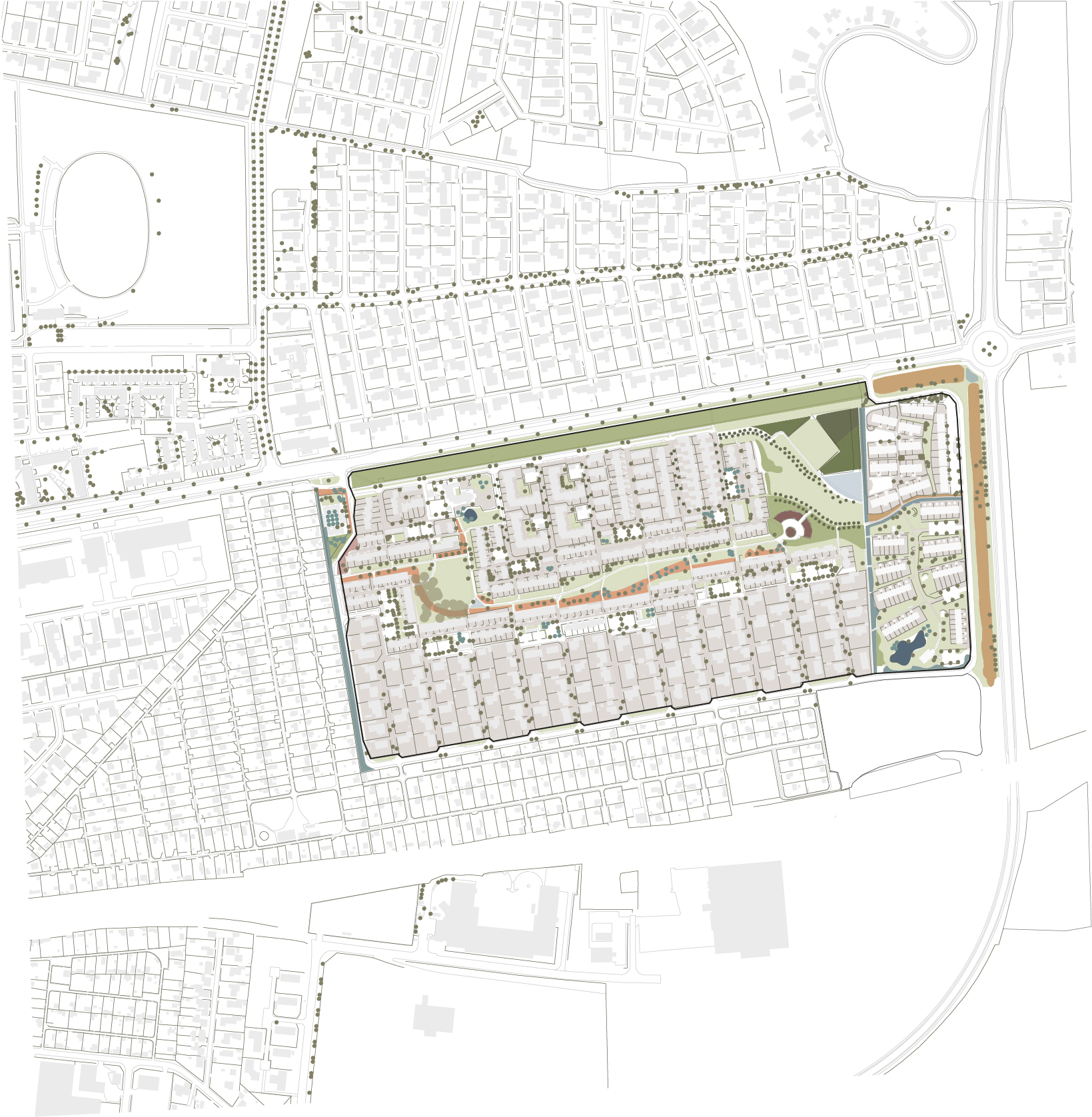 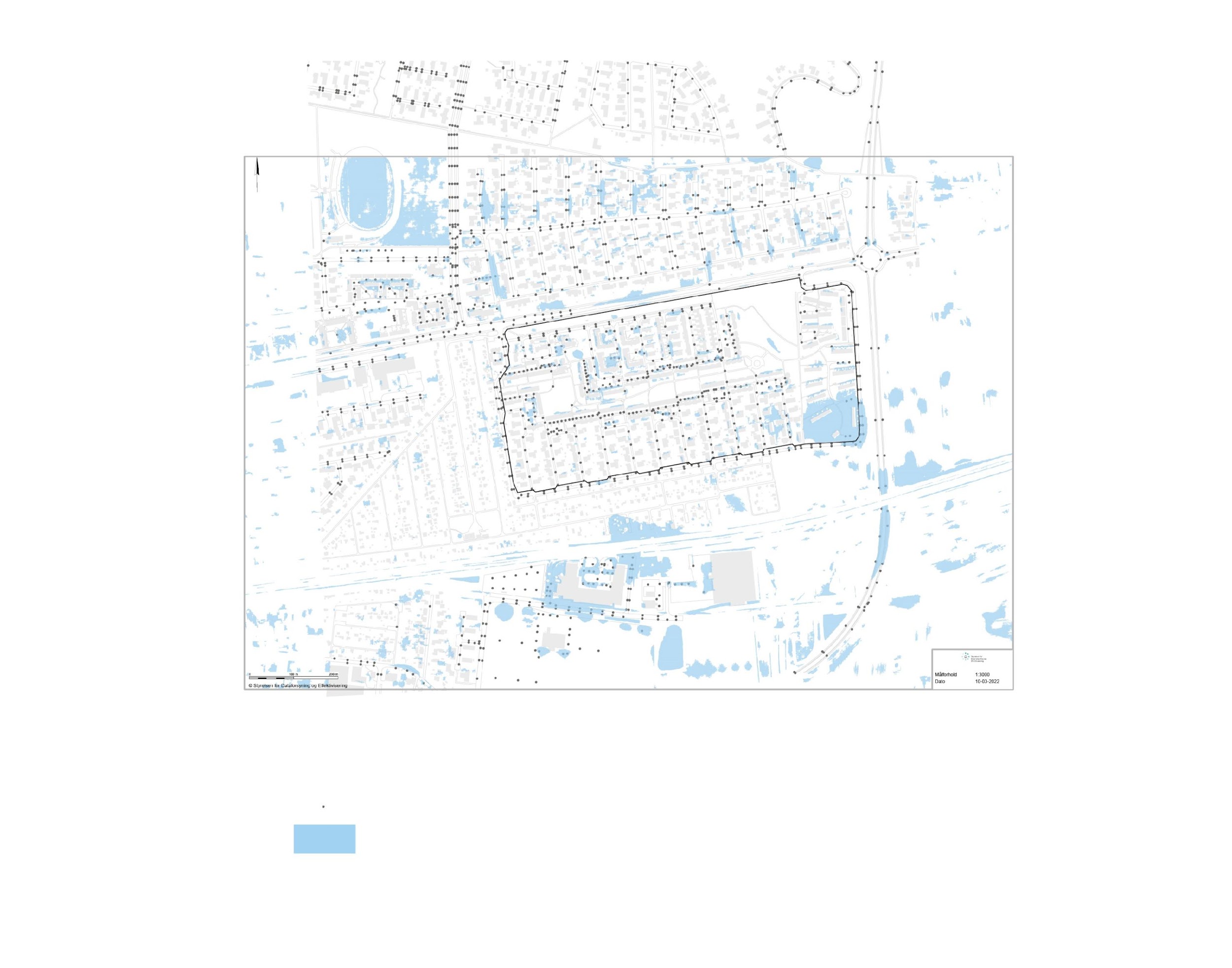 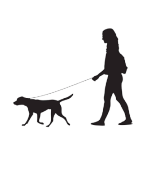 BEBOERINVOLVERING

Udføres i 2 etaper:

”Fokusgruppeinterview” – marts-april
”Kom sammen” arrangement – begyndelse af maj

Både biodiversitets udvalg og speciale lægger vægt på beboerinddragelse.
Beboerinddragelse er med til at :

Sikre gennemsigtigheden i processen, mindre utilftedshed 
Giver sammenskabelse og sammenhold
Forstærker beboernes ejerskab for udearealer
Giver medansvar og værdisætning
Forstærker områdets identitet
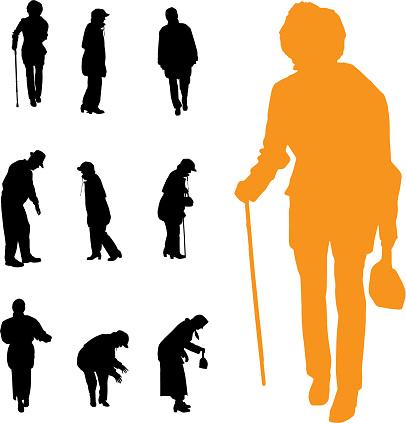 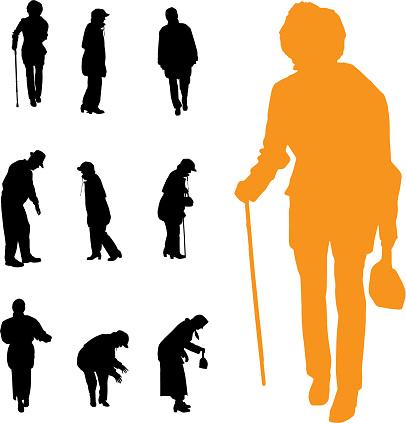 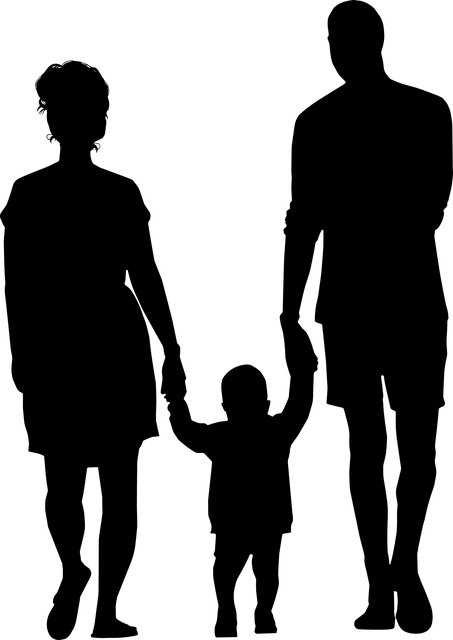 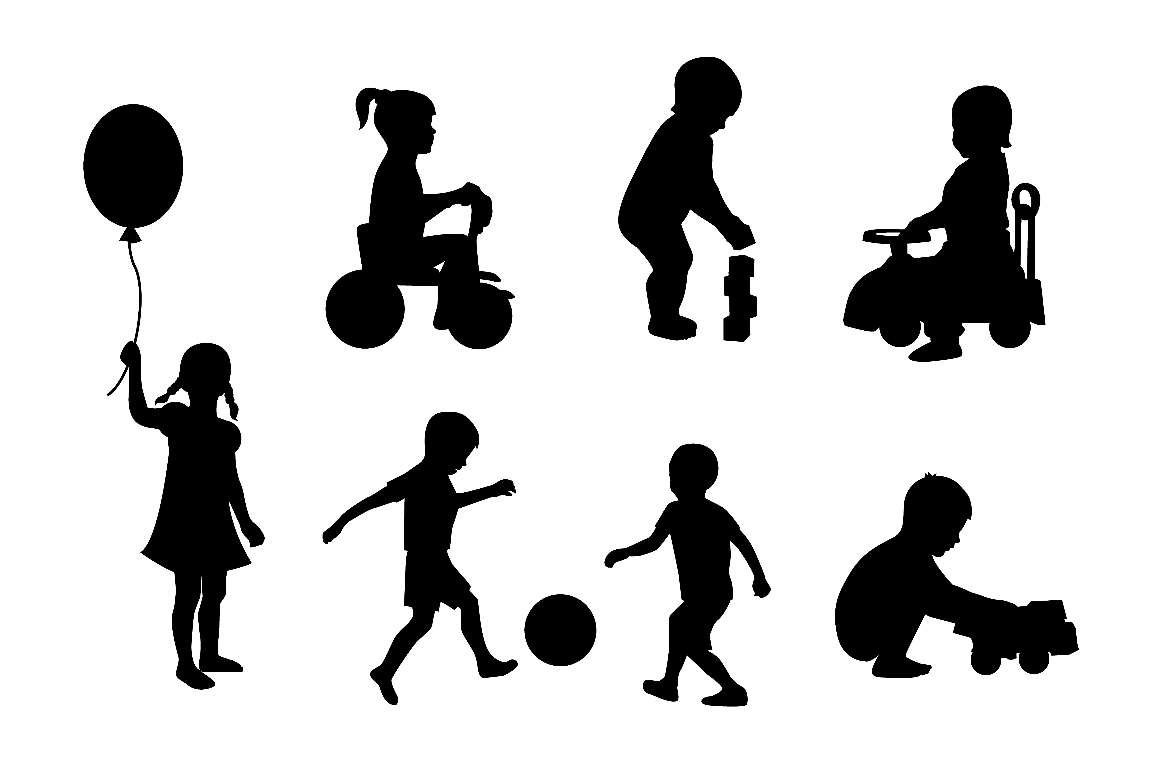 BEBOERINVOLVERING
”Kom sammen”
Resultatet fra ”fokusgruppeinterview” præsenteres på tværs af afdelinger. Der dannes nye grupper, hvor deltagerne blandes på tværs af afdelinger.
Samtidig få Bio-gruppen mulighed for at præsentere sig selv for beboer.
Presentation og sammenkobling af beboernes ønsker til udviklingen af Kildemarken, samt. navngivning
Aktiviteter, f.eks. såning af blomstereng, aktiviteter for børn
”Fokusgruppeinterview” 
Gruppe af beboer fra hvert afdeling inviteres til interview (internt).
Består af 3 dele: 
Naturforståelse (vigtigt del for Olgas speciale)
Kortlægning af beboernes ønsker til udviklingen af Kildemarken
Navngivning af steder
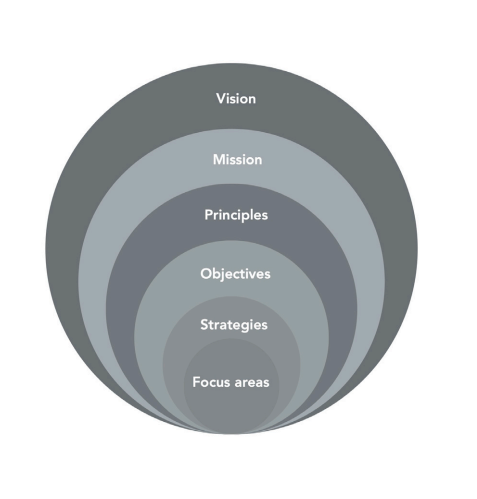 STRATEGI
Strategi er et langsigtet plan for områdets udvikling for at opnår fremtidige mål. Den baserer sig både på de lokale forhold, brug af områdets og beboernes ønsker mv.
Kortsigtet tiltag- tiltag, opdelt i etaper, for at opnår langsigtet strategi.
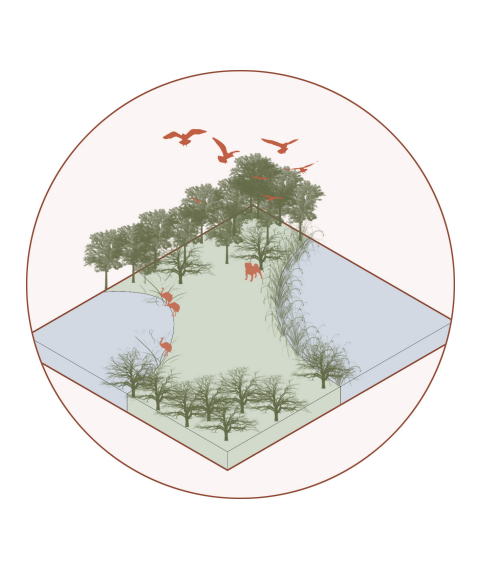